NAME A REASON YOU MIGHT BE LATE TO WORK
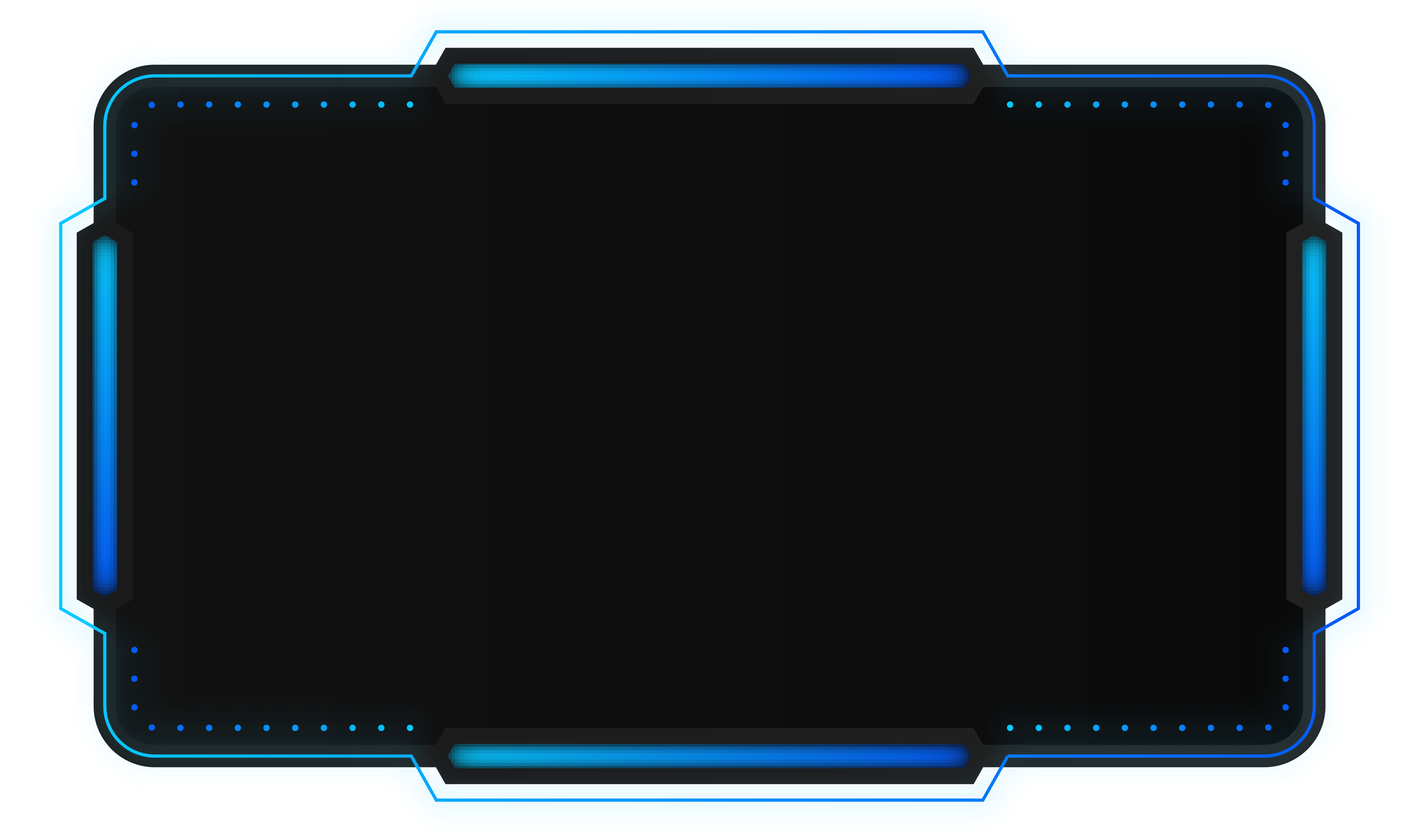 36
OVERSLEPT
32
FLAT TIRE/CAR TROUBLE
20
TRAFFIC
12
DOCTORS APPOINTMENT
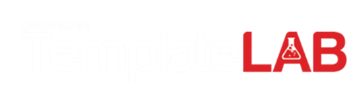